Etterlattereformen i folketrygden
Sasha Riakhina Fossebrekke
Oslo, 17. november 2023
Etterlatteytelsene i folketrygden
Uføretrygd til etterlatte
Alderspensjon til etterlatte
Pensjon m.m. til gjenlevende ektefelle
Pensjon m.m. til tidligere familiepleier
Barnepensjon
Pensjonsreformen
Arbeid, egen inntekt og opptjening av egne pensjonsrettigheter
2011: alderspensjon
2015: uføretrygd
2024: etterlatteytelsene i folketrygden
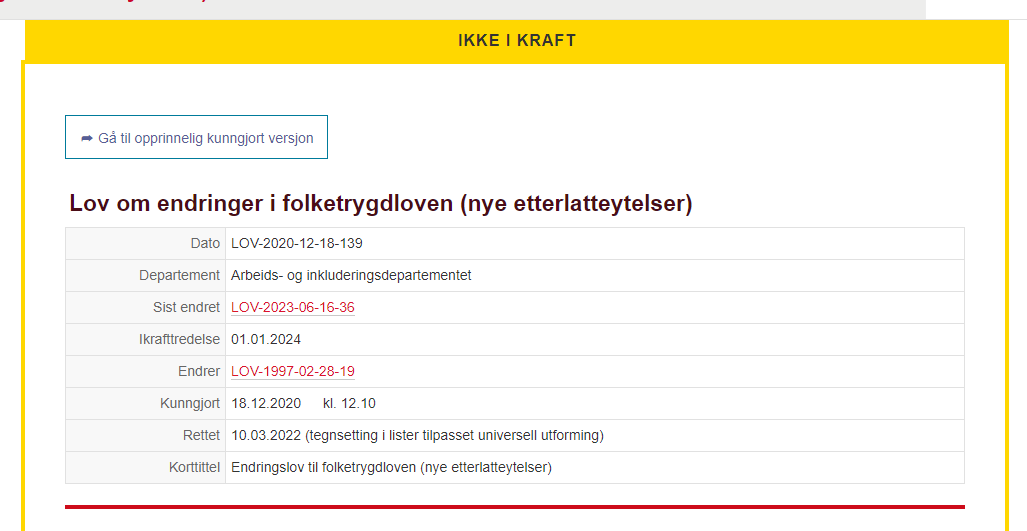 Etterfølgende regelverksarbeid
Prop. 72 L (2022-2023) 
Samordning
Prop. 77 L (2022-2023)
Endringer og presiseringer av nye regler
Tilpasninger i folketrygdloven
Folkerettsmarkører (EØS) 
Forskrift om ytelser til gjenlevende ektefelle og tidligere familiepleier etter folketrygdloven kapittel 17 (forskrift 21. juni 2023 nr. 1008)
Ytelser til voksne etterlatte under 67 år
Nytt kapittel 17, ytelser til både gjenlevende ektefelle mv. og tidligere familiepleier
Varig pensjonsytelse  tidsbegrenset omstillingsstønad
Avdødes opptjening  standardisert nivå
Ingen aktivitetskrav  aktivitetskrav
Reduksjon mot forventet inntekt  reduksjon mot faktisk inntekt, etteroppgjør
Personkretsen
Utvidelse: omsorg for barn 
Innskjerping: fraskilte
Barnepensjon
I hovedsak styrking
Aldersgrense økes fra 18 (hovedregel) til 20 år 
Standardiserte satser, for de aller fleste en økning
Uføretrygd
Utfasing av gjenlevendetillegg til uføretrygden
Alderspensjon
Gjenlevendefordeler videreføres for gammel alderspensjon 
Ingen særregler for etterlatte i ny alderspensjon
Unntak: midlertidig regel i påvente av langsiktig løsning for etterlatte alderspensjonister
Trygdeforordningen (883/2004)
Etterlatteytelsene er omfattet av trygdeforordningens saklige virkeområde, også etter reformen
NOU 2021: 8, folkerettsmarkører
Særlig om aktivitet som vilkår for ny omstillingsstønad